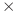 Найдите площадь четырехугольника, изображенного на клетчатой бумаге с размером клетки 1 см    1 см (см. рис.). Ответ дайте в квадратных сантиметрах.
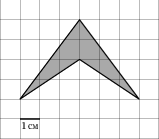 E
C
B
F
A
D
Заметьте, что EB+CF=AD-DC